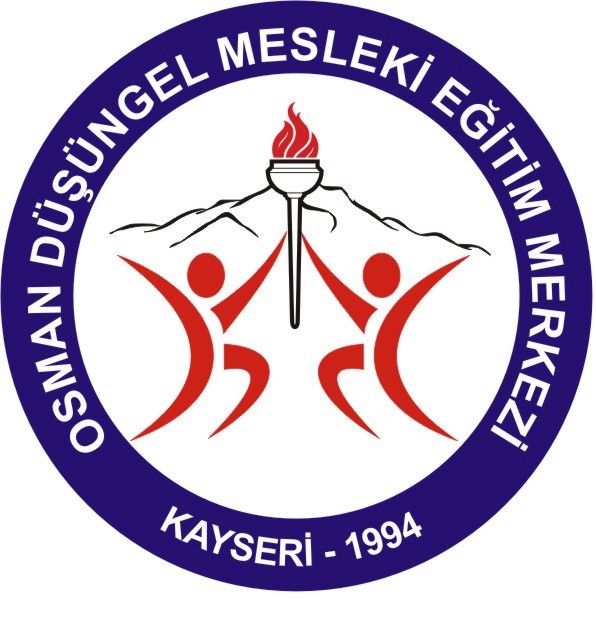 MESLEKİ EĞİTİM MERKEZİ TANITIMI(MEMP)
OSMAN DÜŞÜNGEL MESLEKİ EĞİTİM MERKEZİ MÜDÜRLÜĞÜ
KAYSERİ 2022
TANIMLAR
Meslek nedir?
Bir kimsenin kendine temel çalışma alanı edindiği, geçimini sağlamak için yaptığı sürekli iş.

Meslek, insan yaşamını sürdürebilmek için yaptığı ve genellikle yoğun bir eğitim, çalışmayı gerektiren sürecin sonunda kişilerin kazandığı unvanın adıdır.
2
Cihangir ÇAĞLAR ODMEM Müdür Yardımcısı
TANIMLAR
Çırak, Stajyer Öğrenci nedir?
Devletin mesleki okullarında okuyan, bir bilim ya da sanat dalında, bir öğretmenin ya da uzmanın gözetimi ve yol göstericiliği altında, belli bir konuda çalışarak teorik ve uygulamalı eğitim alan kimse.
Öğrenci
EĞİTİM ALANDIR.
3
Cihangir ÇAĞLAR ODMEM Müdür Yardımcısı
TANIMLAR
Kalfa nedir?
Bilgisi ve uzluğu çırakla usta arasında bulunan zanaatçı, usta yardımcısı.

Ustalıktan yetişmiş ve mimarın çizdiği planı ustalara ve işçilere uygulatarak mimara yardım eden kimse.
4
Cihangir ÇAĞLAR ODMEM Müdür Yardımcısı
TANIMLAR
Usta nedir?
Bir zanaatı bütün incelikleriyle, gereği gibi öğrenmiş olan ve onu kendi başına uygulayabilen, yapabilen kimse.
5
Cihangir ÇAĞLAR ODMEM Müdür Yardımcısı
TANIMLAR
Usta Öğretici nedir?
Ustalık yeterliğini kazanmış; aday çırak, çırak, kalfa ile mesleki ve teknik eğitim okul ve kurumları öğrencilerinin iş yerindeki eğitiminden sorumlu, mesleki eğitim tekniklerini bilen ve uygulayan kişidir.
İşyerindeki Öğretmendir.
6
Cihangir ÇAĞLAR ODMEM Müdür Yardımcısı
TANIMLAR
Öğrenci SGK’sı nedir?
Çırak ve Stajyer Öğrencilerin; Kısa Vadeli Sigortalar kapsamında sözleşme ile okula kayıt oldukları günden itibaren Devlet Tarafından sigortaları yapılır. Okul bu SGK işlerini takip eder. 

DİKKAT!
Sadece İş Kazası ve Meslek Hastalığı tespiti durumunda,  kazanın gerçekleştiği işyeri ilgilileri, 3 iş günü içerisinde kağıt ortamında bağlı olduğu Sosyal Güvenlik Kurumuna İş Kazası ve Meslek Hastalığı Bildirimini elden teslim ederek yapmak zorundadır.
7
Cihangir ÇAĞLAR ODMEM Müdür Yardımcısı
TANIMLAR
Çırak, Stajyer Öğrenci Farkı Nedir?
Çırak, Mesleki Eğitim Merkezi öğrencisidir.
Stajyer, Mesleki ve Teknik Anadolu Liselerinin öğrencisidir.
8
Cihangir ÇAĞLAR ODMEM Müdür Yardımcısı
TANIMLAR
Çırak, Stajyer Öğrenci Farkı Nedir?
Çırak, haftanın (1)bir günü okulda, (4)dört gün işyerinde eğitim alarak okur.
Stajyer, haftanın (3)üç günü okulda, (2)iki gün işyerinde eğitim alarak okur.
9
Cihangir ÇAĞLAR ODMEM Müdür Yardımcısı
TANIMLAR
Öğrenci Maaşı Nedir?
Çırak ve Stajyere işveren tarafından, okul ile sözleşme imzalanmak şartı ile çalışılmış aydan sonra ki ayın ilk haftası içerisinde güncel asgari ücret miktarının:

Mesleki Eğitim Merkezlerinde ve MEMP Uygulayan Okullarda  Okuyan Çıraklar(9,10,11.sınıflar) için %30’undan, Kalfalar (12.sınıflar) için %50’sinden,

Mesleki ve Teknik Anadolu Lisesinde okuyan Stajyerler için %30’undan az olmamak üzere banka aracılığı ile ödenen ücrettir.
10
Cihangir ÇAĞLAR ODMEM Müdür Yardımcısı
TANIMLAR
Öğrenci Maaşı Minimum Miktarı Nedir?
11
Cihangir ÇAĞLAR ODMEM Müdür Yardımcısı
TANIMLAR
İşveren Devlet Katkısı Nedir?
Çırak ve Stajyere işveren tarafından verilen maaşa istinaden öğrenci minimum maaş miktarlarına oranlarla devlet tarafından yapılan maddi destektir.
12
Cihangir ÇAĞLAR ODMEM Müdür Yardımcısı
TANIMLAR
İşveren Devlet Katkısından Nasıl Faydalanılır?
İşverenin destek alabilmesi için öğrenci maaşı banka dekontları, her ayın ilk haftası okula işveren yetkilisi tarafından kaşeli imzalı olarak elden teslim edilmelidir.
13
Cihangir ÇAĞLAR ODMEM Müdür Yardımcısı
TANIMLAR
İşveren Devlet Katkısı Miktarı Nedir?
14
Cihangir ÇAĞLAR ODMEM Müdür Yardımcısı
MESLEKİ EĞİTİM MERKEZİ ÇIRAK(9,10,11.SINIF KAYIT ŞARTLARI
Ortaokul Mezunu Olmak
Usta ve Usta Öğreticisi olan bir işyerinde çalışmak
Mesleği İcraya Dair Sağlık Problemi Olmamak
MESLEKİ EĞİTİM MERKEZİ KALFA(12.SINIF) KAYIT ŞARTLARI
Ortaokul Mezunu Olmak
Kalfalık Belgesi Olmak
Usta ve Usta Öğreticisi olan bir işyerinde çalışmak
Mesleği İcraya Dair Sağlık Problemi Olmamak
15
Cihangir ÇAĞLAR ODMEM Müdür Yardımcısı
USTALIK TELAFİ PROGRAMI NEDİR?
Lise ve üstü eğitim düzeyine sahip kimselerin okula hiç gelmeden 27 hafta boyunca işyerinde çalışarak, teorik ve uygulamalı eğitimini usta öğretici gözetiminde işyerinde tamamlamak ve beceri sınavını geçmek koşulu ile Ustalık Belgesine ulaştıran bir programdır.
USTALIK TELAFİ PROGRAMI KAYIT ŞARTLARI
Lise Mezunu Olmak
Usta ve Usta Öğreticisi olan bir işyerinde çalışmak
Mesleği İcraya Dair Sağlık Problemi Olmamak
50 ve üzeri personeli olan işyerleri için; ancak Protokol Yapılması koşulu ile programa öğrenci kayıt hakkı kazanılır.
16
Cihangir ÇAĞLAR ODMEM Müdür Yardımcısı
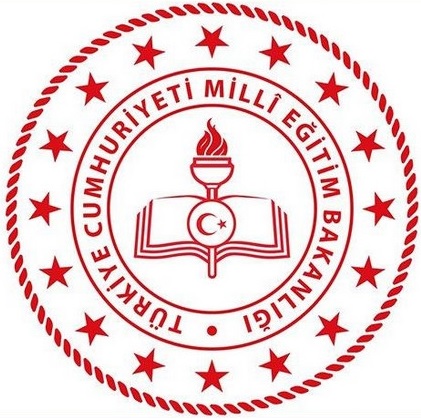 teşekkürler
Cihangir ÇAĞLAR
Müdür Yardımcısı
17
Cihangir ÇAĞLAR ODMEM Müdür Yardımcısı